Biuro ds. Rozwoju i Współpracy
Akademia Pomorska w Słupsku
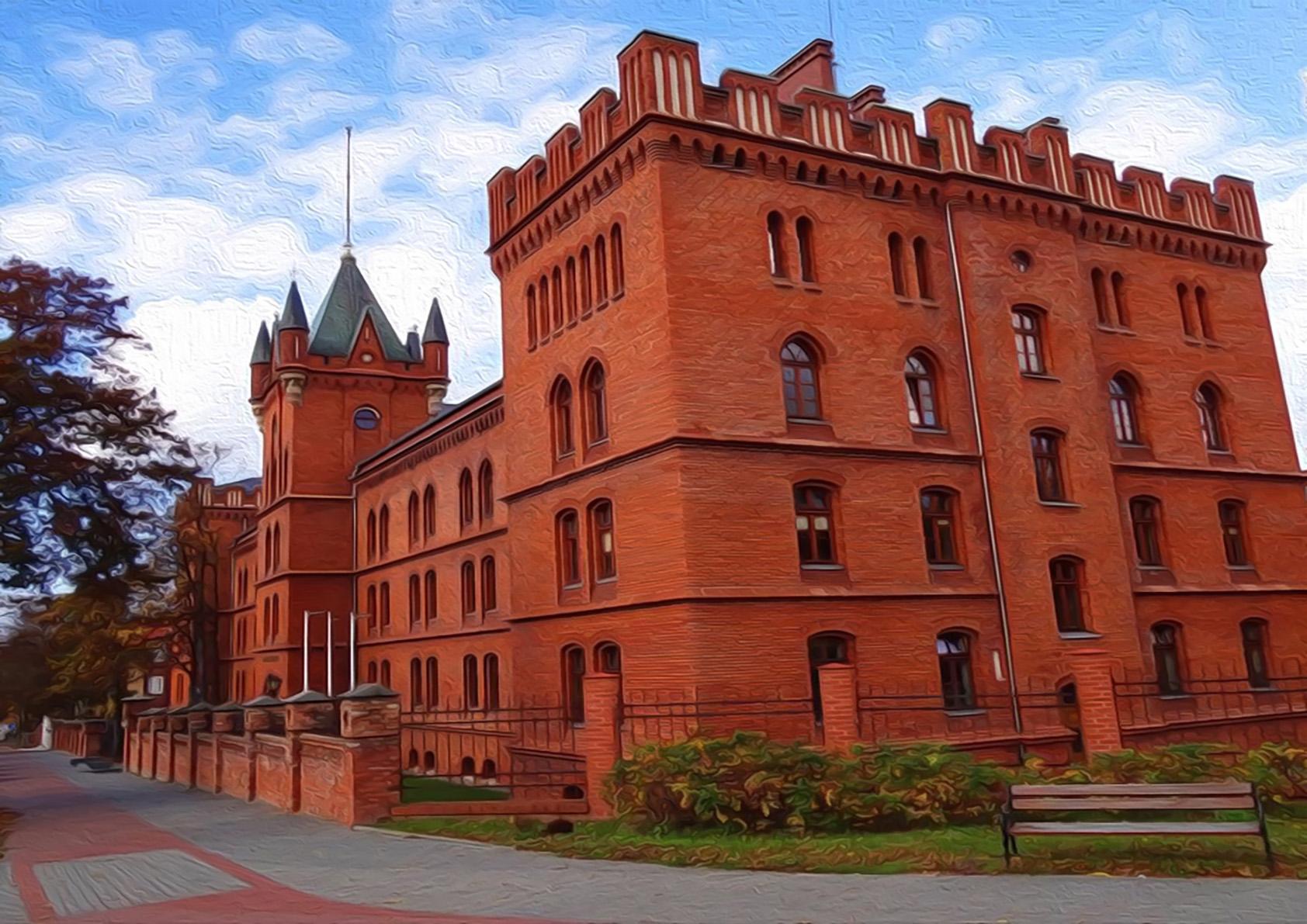 Biuro ds. Rozwoju i Współpracy
Biuro ds. Rozwoju i Współpracy
ul. Westerplatte 64
pok. 211-213
e-mail: international@apsl.edu.pl
tel. 59 84 05 921
Biuro ds. Rozwoju i Współpracy
Проректор з питань розвитку та співробітницта
dr hab. Marek Łukasik, prof. AP

     Керівник Відділу з питань розвитку та співробітництва
mgr Ewelina Winiewicz

Міжнародній відділ
Biuro ds. Rozwoju i Współpracy
Студенти з України мають можливість навчатися за наступними програмами:
Обмін семестровй
Бакалавр
З роки – 3 семестри в ПА
3,5 роки для інженерних спеціальностей – 4 семестри в ПА
Магістратура 
2 роки - 2 семести в ПА
1 семестр
літній або зимовий
Подвійний диплом
Biuro ds. Rozwoju i Współpracy
ПРАВИЛА ПРИЙОМУ СТУДЕНТІВна семестрове навчання
Навчання в Поморській академії відбувається польською мовою. Вийнятком є філологічні спеціальності.
В програмах обміну можуть брати участь студенти другого курсу.
Міжнародний обмін повинен тривати не менше трьох місяців і не більше шести місяців протягом одного навчального року.
Студенти мають можливість обирати предмети з різних спеціальностей. Рекомендуємо обирати предмети, які подібні до спеціальності студента.
Обираючи предмети, студенти мають набрати необхідну кількість кредитів ЕСТS (27-30)  відповідно до каталогу предметів обраної спеціальності.
Всі студенти зобов’язані брати участь у заняттях з польської мови та отримати залік з цього предмету. Польська мова має 3 кредити ECTS;
Кожен студент повинен мати страховий поліс від нещасного випадку на весь період перебування на території Польщі.
Бажано бути защепленим тими вакцинами, які дійсні на території ЄС (Pfizer, MODERNA, AstraZeneca).
Biuro ds. Rozwoju i Współpracy
Приймальний процес
Набір студентів починаємо з початку червня, до кінця червня чекаємо на список бажаючих студентів.

Від 20 червня буде можливість зареєструватися на навчання у системі до 15.08.022. Після реєстрації онлайн, підписуємо роздруковану заяву особисто та у декана (Оригінали відправити поштою звичайною або привезти з собою в академію).

Студента прийнятого на навчання до ПА, повідомляє координатор ЗВО.

Кожен студент має місце в гуртожитку на час навчання.
Biuro ds. Rozwoju i Współpracy
Оплата
Оплата за студентський квиток 
22 злотих
Оплата за проживання  у гуртожитку
100 золотих/місяць
Biuro ds. Rozwoju i Współpracy
Завдання координатора за програмою обміну семестрового
Має проінформувати студентів про можливість навчання за програмою обміну семестрового.
До 20 червня надіслати список студентів на навчання в зимовому семестрі.
Допомогти студентам зареєструватися в системі рекрутації.
Сформувати спільно зі студентом електронний пакет документів і завантажити їх у відповідну папку на google dysk (посилання надає координатор з ПА).
Відповідальний за передачу оригіналів документів в ПА.
УМОВИ ВСТУПУ ІНОЗЕМЦІВ НА НАВЧАННЯ ДО ПОМОРСЬКОЇ АКАДЕМІЇ
ЗА ПРОГРАМОЮ “ПОДВІЙНИЙ ДИПЛОМ”
Спеціальності та спеціалізації
https://www.apsl.edu.pl/informator/informacijnij-buklet-ukrayins-koyu-movoyu
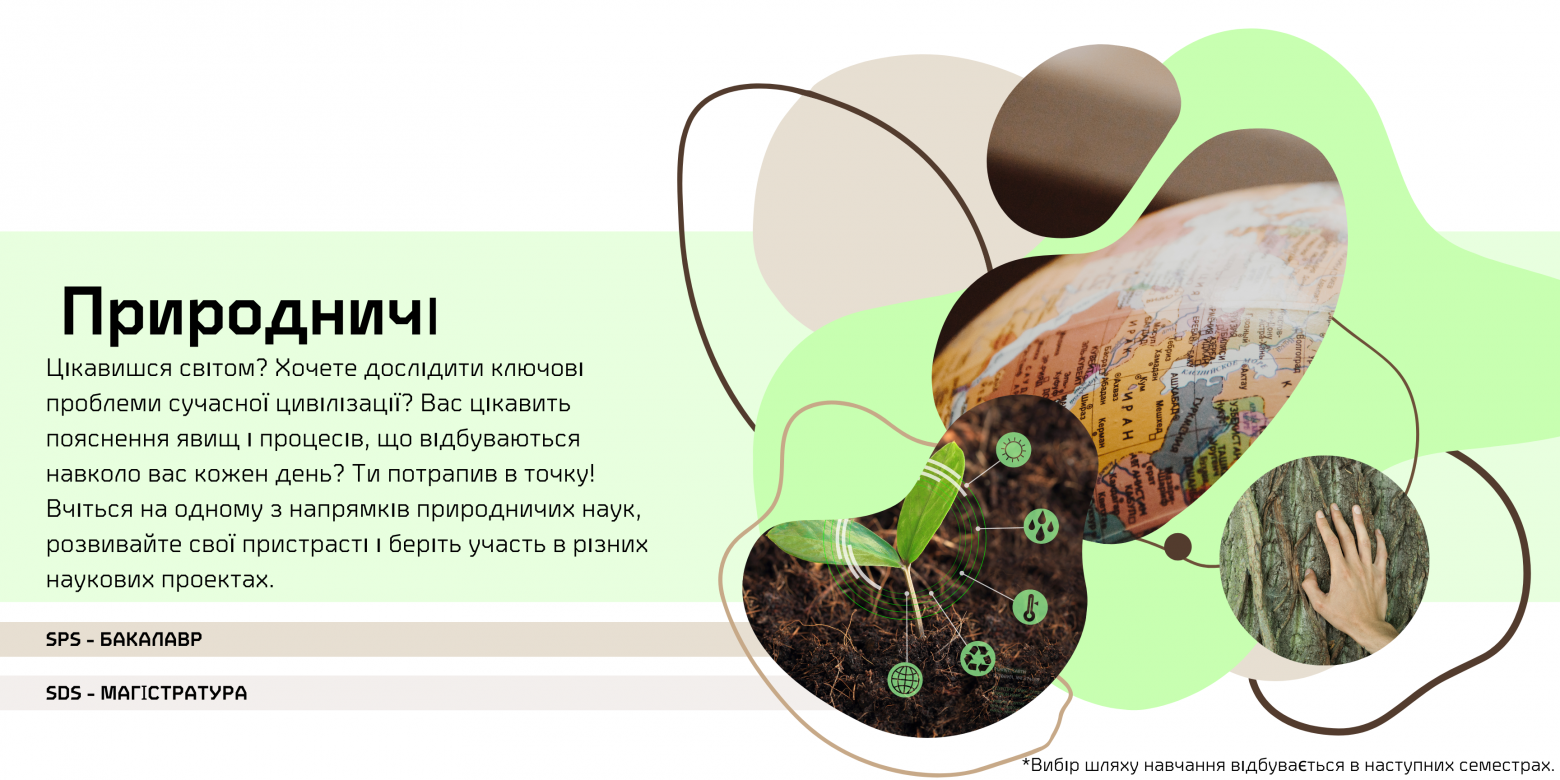 - Біологія (SPS)
Біологія медична
Педагогічна
Садове мистецтво(дизайн)
- Географія (SPS)
Геоінформація та аналіз просторових даних
Агрономія
Педагогічна
-Екологія (SPS) - безкоштовно
Біомоніторинг і сталий розвиток
Екоенергетика 
Управління природничим міським простором (урбоекологія)
Економіка і муніципальне управліня водопостачанням і каналізацією
Спеціальності та спеціалізації
https://www.apsl.edu.pl/informator/informacijnij-buklet-ukrayins-koyu-movoyu
- Освіта в технології та інформатиці (SPS)
Програмування в галузі інформатизації та робототехніки
Педагогічна
Інтернет технології
- Інформатика (SPS)
Програмування веб-додатків
Програмування в інженерії
Аналіз даних Business Intelligence 
- Інженерія кіберпростору (SPS)
Кібербезпека з криптографією
Безпека ЗМІ
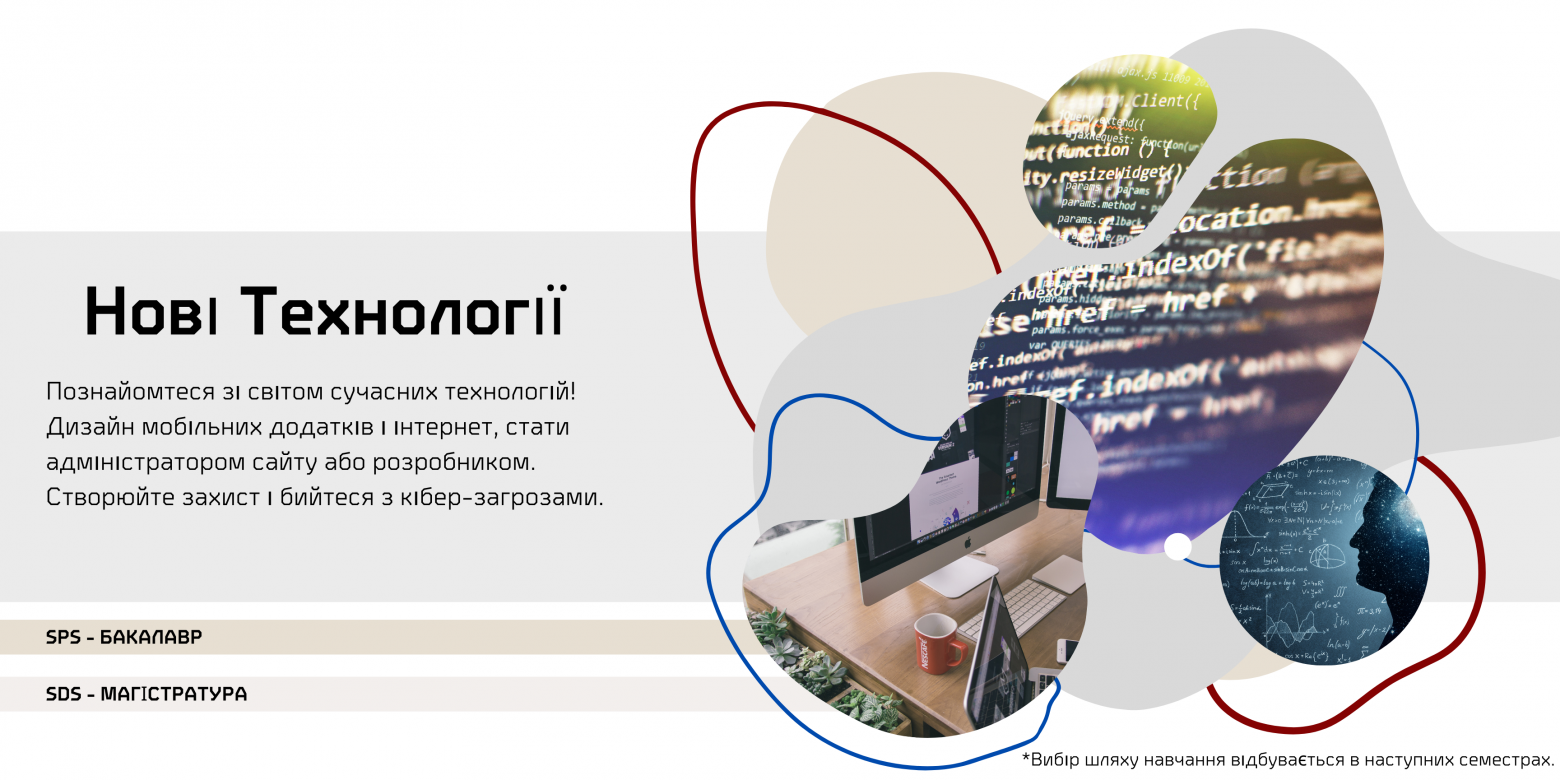 -Фізика технічна (SPS) – 
безкоштовно
Екотехнології – відновлювальні джерела енергії
Фізико-хімічна інженерія матеріалознавства
Технічні методи в криміналістиці
Механіка авіаційна
Спеціальності та спеціалізації
https://www.apsl.edu.pl/informator/informacijnij-buklet-ukrayins-koyu-movoyu
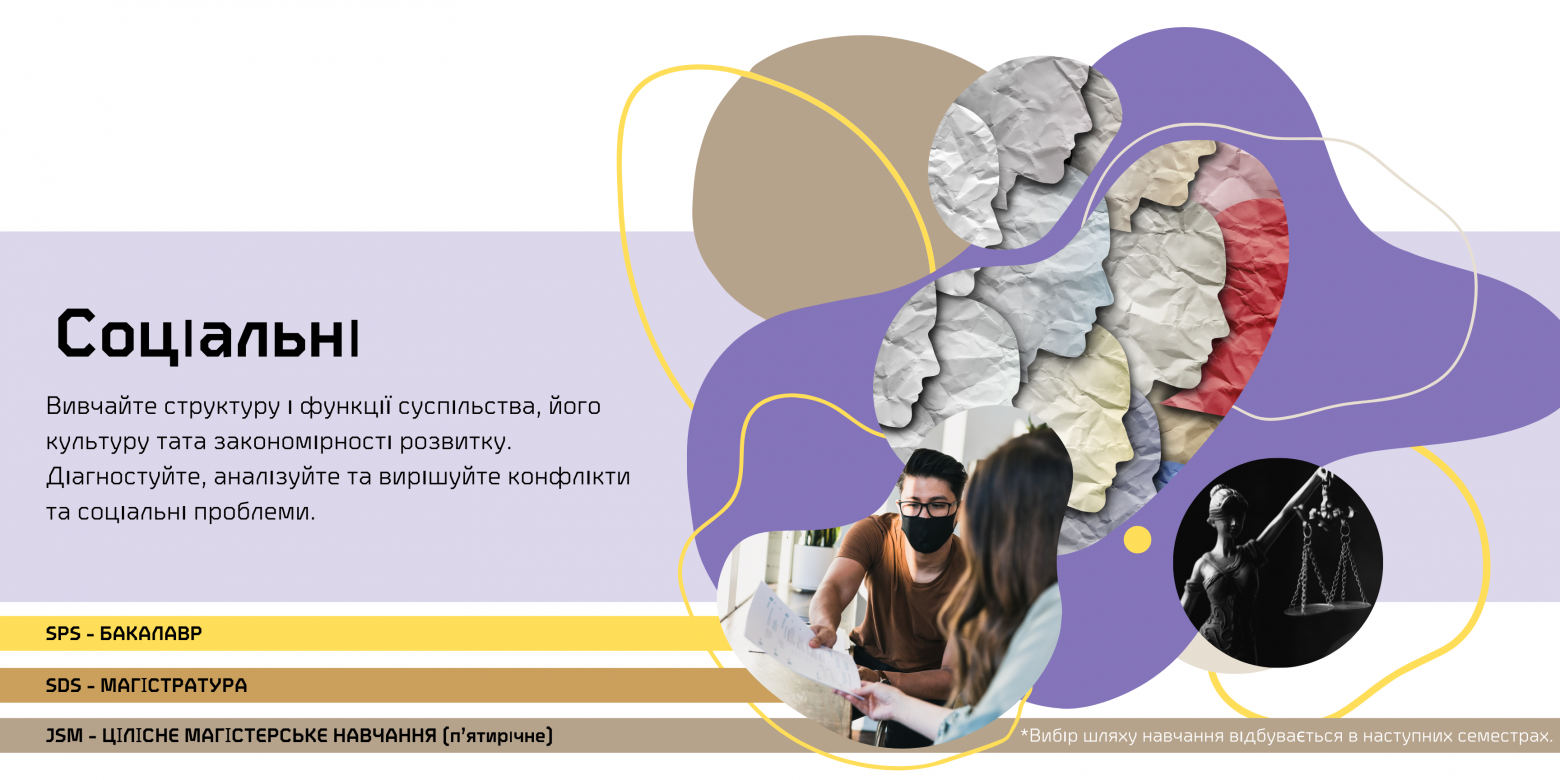 Адміністрація (SPS) 
Самоврядування 
Адміністрація правосуддя
Економічне управління
Національна безпека (SPS)
Безпека та громадський порядок
Охорона суспільства
Внутрішня безпека
Кібермедія
Кризове управління
Кіберзагроза
Захист кіберпростору
Матеріально-технічне забезпечення аеропортів
Управління безпекою та якістю в аеропортах
Протипожежний захист
Соціальна робота (SPS)
Соціальна робота в галузі суспільної допомоги і полікультурному середовищі
Соціологія (SPS) 
Кримінологія та соціологія пеніцитарна 
Євроінтеграція
Спеціальності та спеціалізації
https://www.apsl.edu.pl/informator/informacijnij-buklet-ukrayins-koyu-movoyu
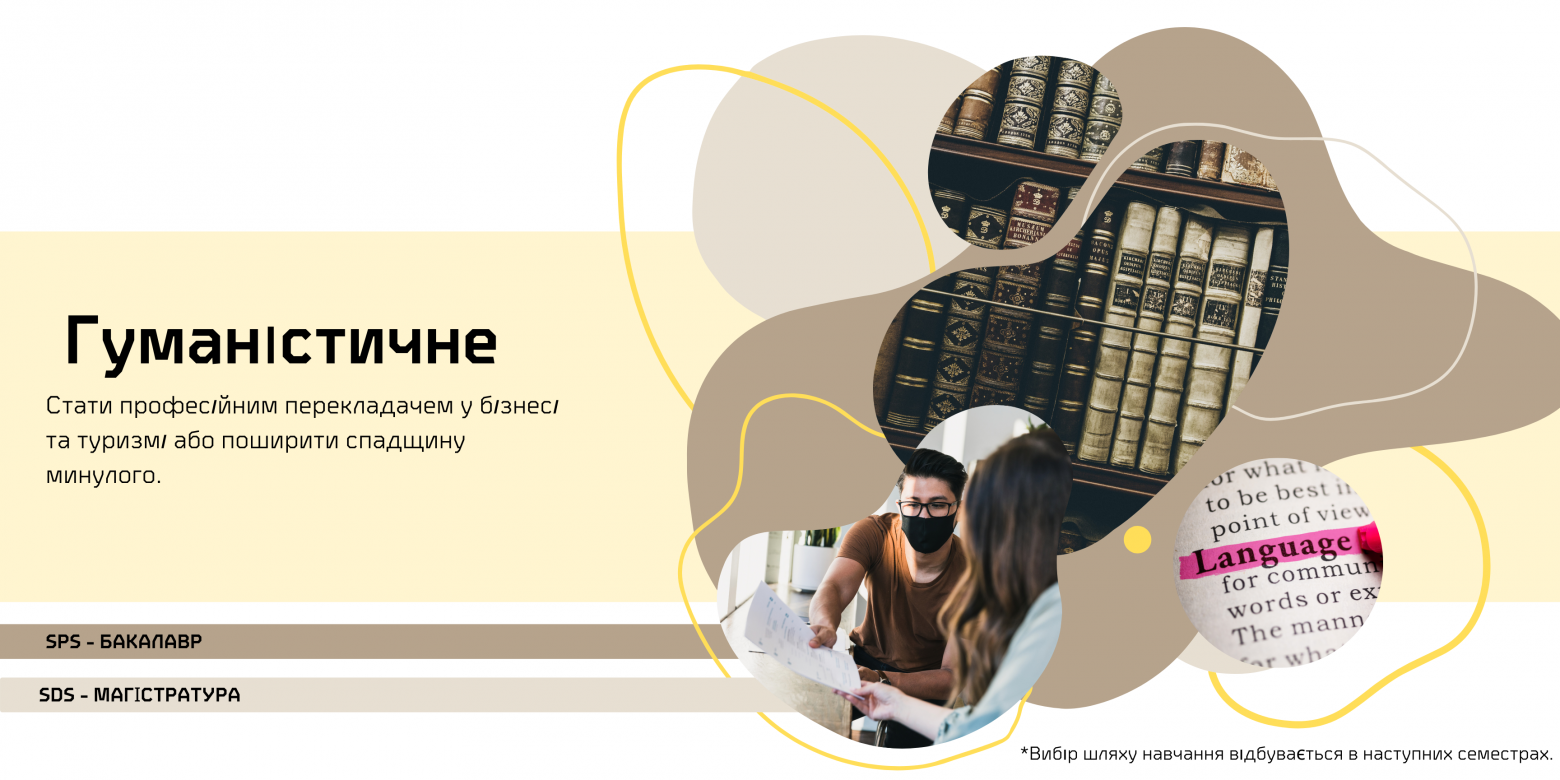 Філологія англійська (SPS) 
Педагогічна  
Перекладач 
Комунікація в медіа просторі
Філологія німецька (SPS)
Педагогічна 
Німецька мова в туризмі та бізнесі
Філологія польська (SPS)
Педагогічна
Видавництво та редагування
Регіональна освіта
Копірайтинг і соціальні мережі
Історія (SPS)
Педагогічна
Public History: Історія в медіа просторі
Гуманітарні
Спеціальності та спеціалізації
https://www.apsl.edu.pl/informator/informacijnij-buklet-ukrayins-koyu-movoyu
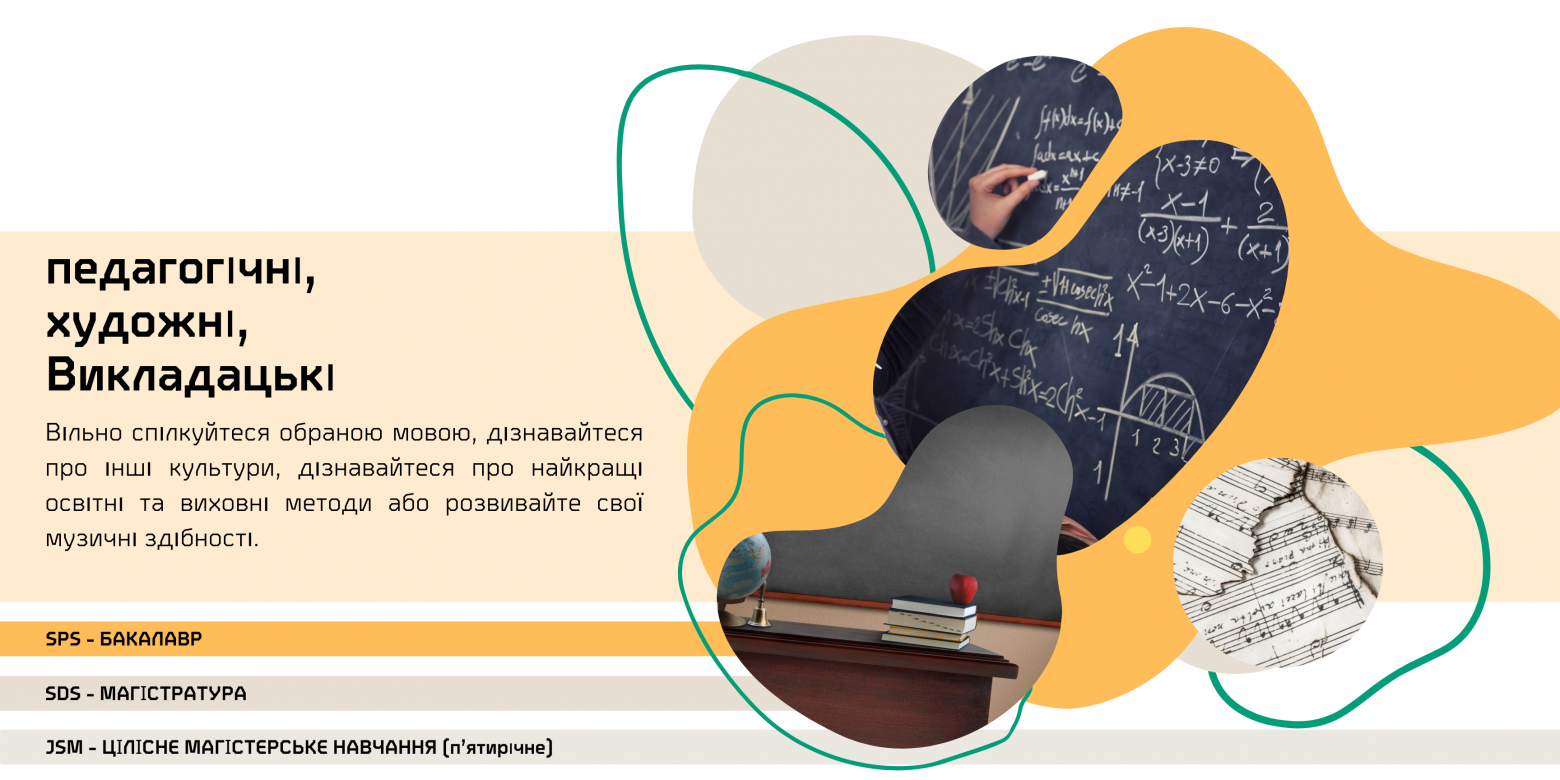 Педагогіка (SPS) 
Психопедагогіка 
Педагогіка опікунсько-виховна з соціальною допомогою 
Пеніцитарна педагогіка з кримінальною профілактикою
Педагогіка дошкільна та початкова (JMS)
Музичне мистецтво (SPS)
Музика в школі
Вокально-інструментальні ансамблі
Мультимедійні методи
Спеціальності та спеціалізації
https://www.apsl.edu.pl/informator/informacijnij-buklet-ukrayins-koyu-movoyu
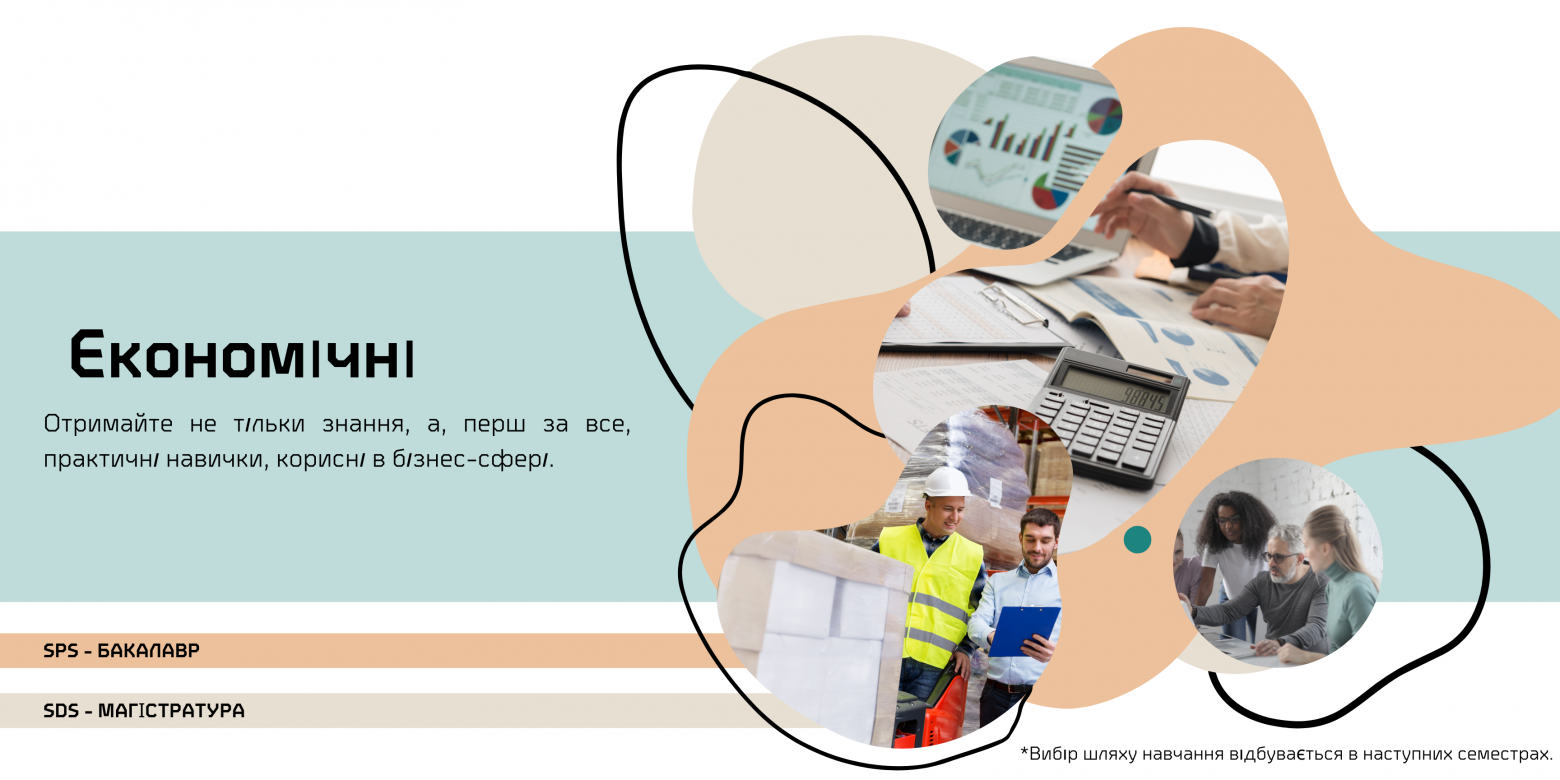 Логістика (SPS) 
Транспорт і спедиція   
Логістика морського простору

Туризм і рекреація (SPS)
Активний туризм 
Оздоровчий туризм
Мультимедія в туризмі
Туризм у морській зоні

Управління (SPS)
Маркетинг і управління продажами
Управління фінансами та бухгалтерський облік
Управління в готельно-ресторанному бізнесі
Управління людськими ресурсами
Управління підприємством
Biuro ds. Rozwoju i Współpracy
Реєстрація студентів в системі рекрутації
Студенти мають зареєструватися на сайті: https://ehms.apsl.edu.pl/e-rekrutacja/ (Вибрати:
5. Registration for double-diploma 2022/2023)
Для вступу на програму «Подвійний диплом» необхідні наступні документи:
Заява (роздрукована після реєстрації) – анкета з підписом студента та фотокарткою в електронному вигляді (скан).
Закордонний паспорт (скан першої сторінки).
Документи, що підтверджують наявність попередньої освіти (скан):
Для тих, хто вступає на навчання першого ступеня (бакалаврат): атестат про повну середню освіту та додаток, що містить оцінки разом з перекладом на польську мову. Переклад має бути зроблений польським присяжним перекладачем.
Для тих, хто вступає на навчання другого ступеня (магістратура): диплом I ступеня (диплом бакалавра) та додаток з оцінками разом з перекладом на польську мову. Переклад має бути зроблений польським присяжним перекладачем.
4. Одна фотографія в електронному вигляді (у форматі, як для закордонного паспорта).
5. Свідоцтво про народження (для неповнолітніх осіб)
6. Внутрішній паспорт (сторінка з персональними даними, сторінка з інформацією про домашню адресу) – для перевірки даних, зазначених в анкеті (скан).
7. Довідка з місця навчання (деканату закладу вищої освіти в Україні) – для перевірки даних, зазначених в анкеті (скан).
OPŁATY
Оплата
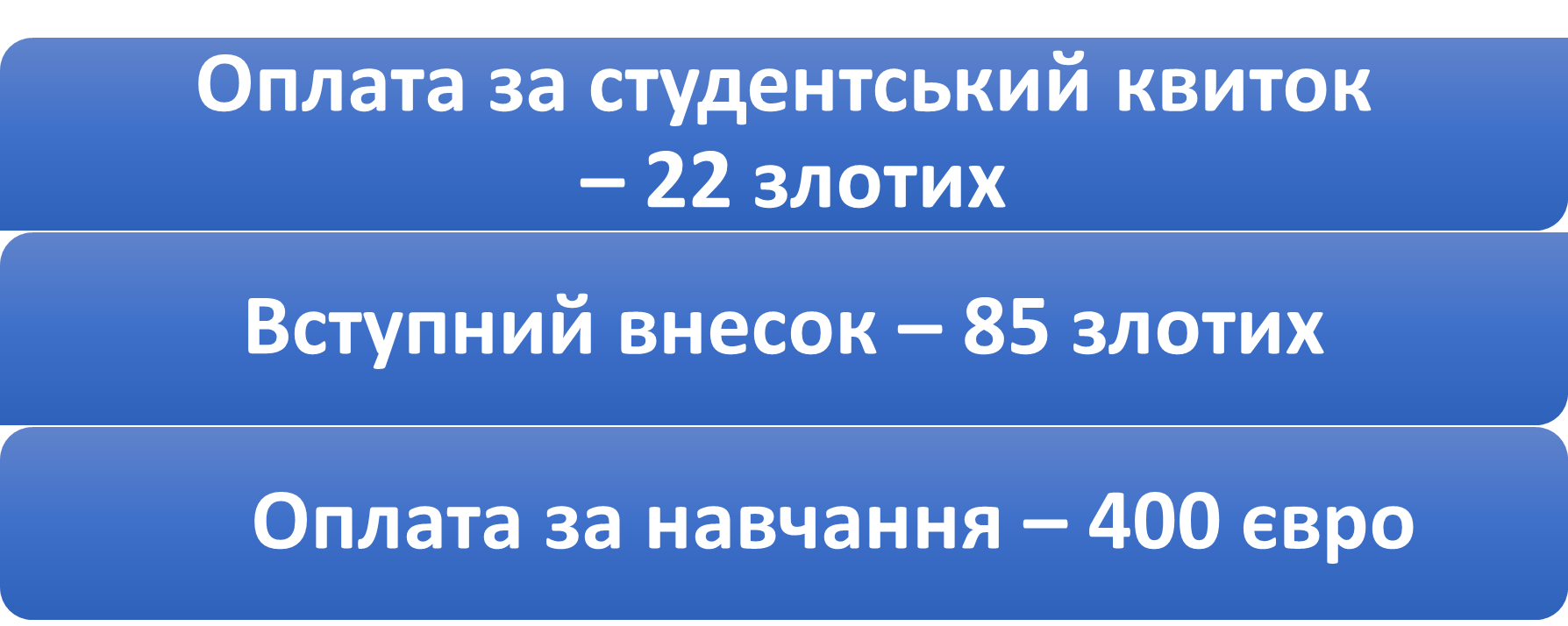 Biuro ds. Rozwoju i Współpracy
Завдання координатора
Координатор з української сторони повинен:
1.       Поінформувати студентів про можливість участі у програмі подвійний диплом;
2.       Виявити зацікавлених студентів на навчання за програмою;
3.       Налагодити контакт з інститутом обраної спеціальності і розбити, підписати та надіслати протокол еквівалентності предметів і угоду про подвійний диплом;
4.       Надіслати список студентів, які планують навчатися за програмою  подвійний диплом;
5.       Підготувати пакет документів для вступу до академії;
6.       Зареєструвати  або допомогти студенту зареєструватися в системі рекрутації;
7.       Консультує студентів щодо документів, потрібних для виготовлення національної візи та інформує щодо термінів отримання візи;
8.       Сформувати спільно зі студентом електронний пакет документів і завантажити їх у відповідну папку на гугл диску. Посилання надає координатор з ПА;
9.       Координатор відповідальний за передачу оригіналів документів в ПА.
Biuro ds. Rozwoju i Współpracy
Гуртожиток
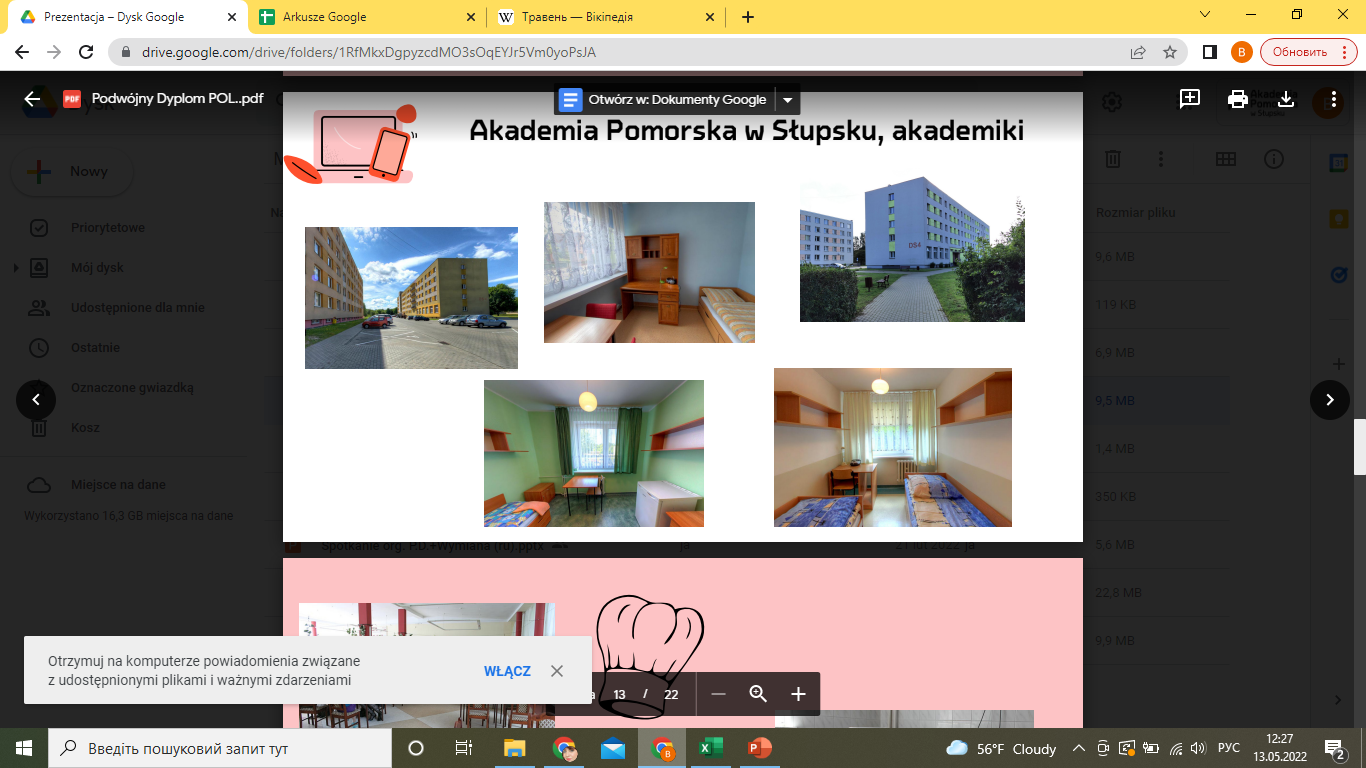 Biuro ds. Rozwoju i Współpracy
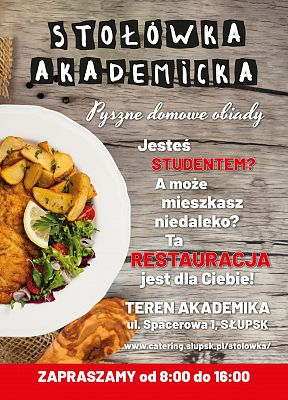 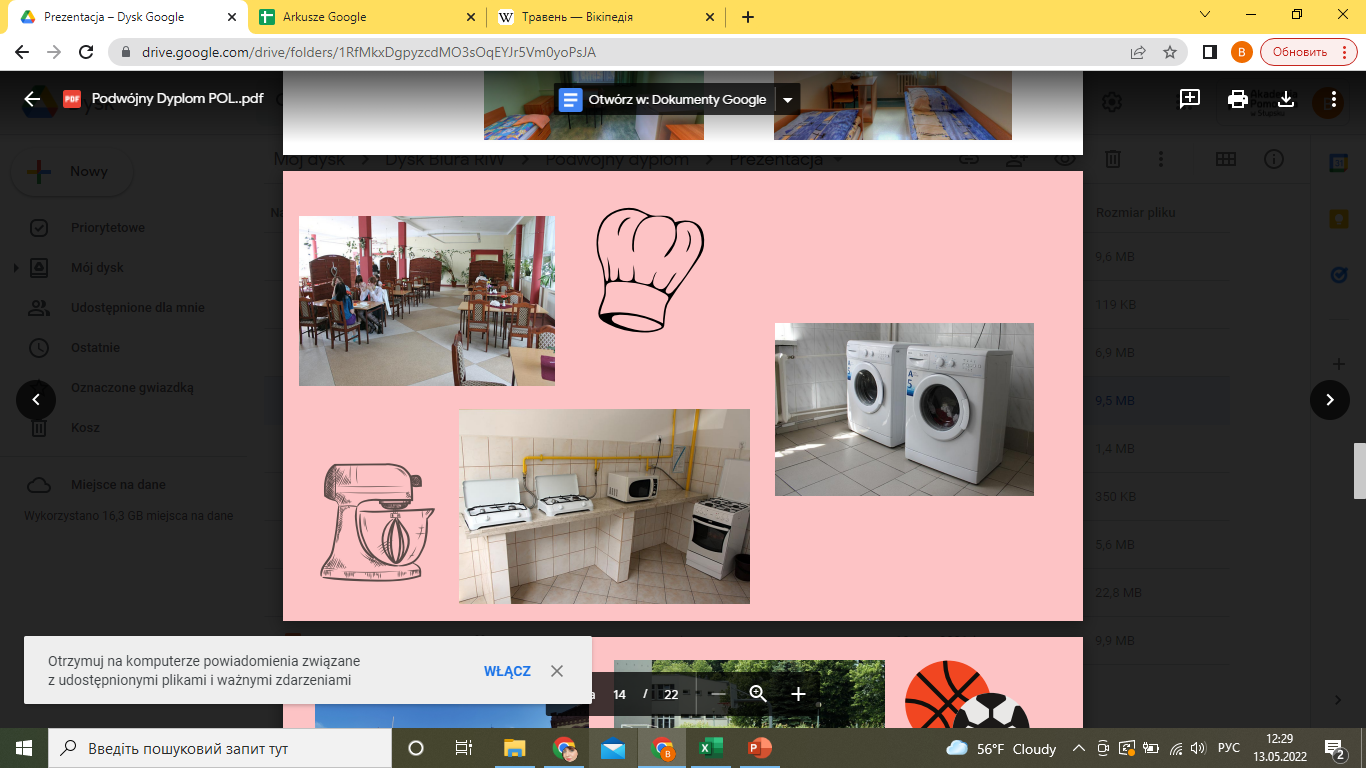 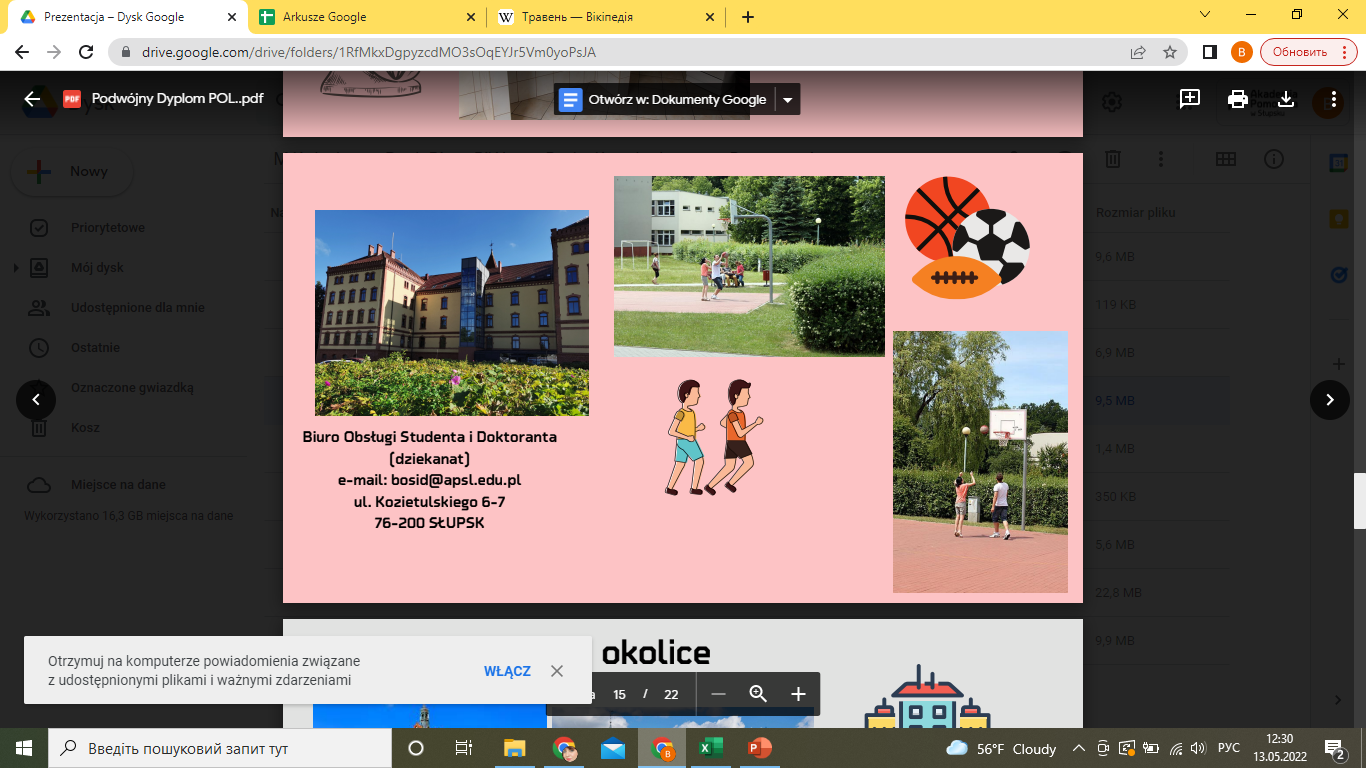 Biuro ds. Rozwoju i Współpracy
Наша інтернет-сторінка (також англійською мовою)
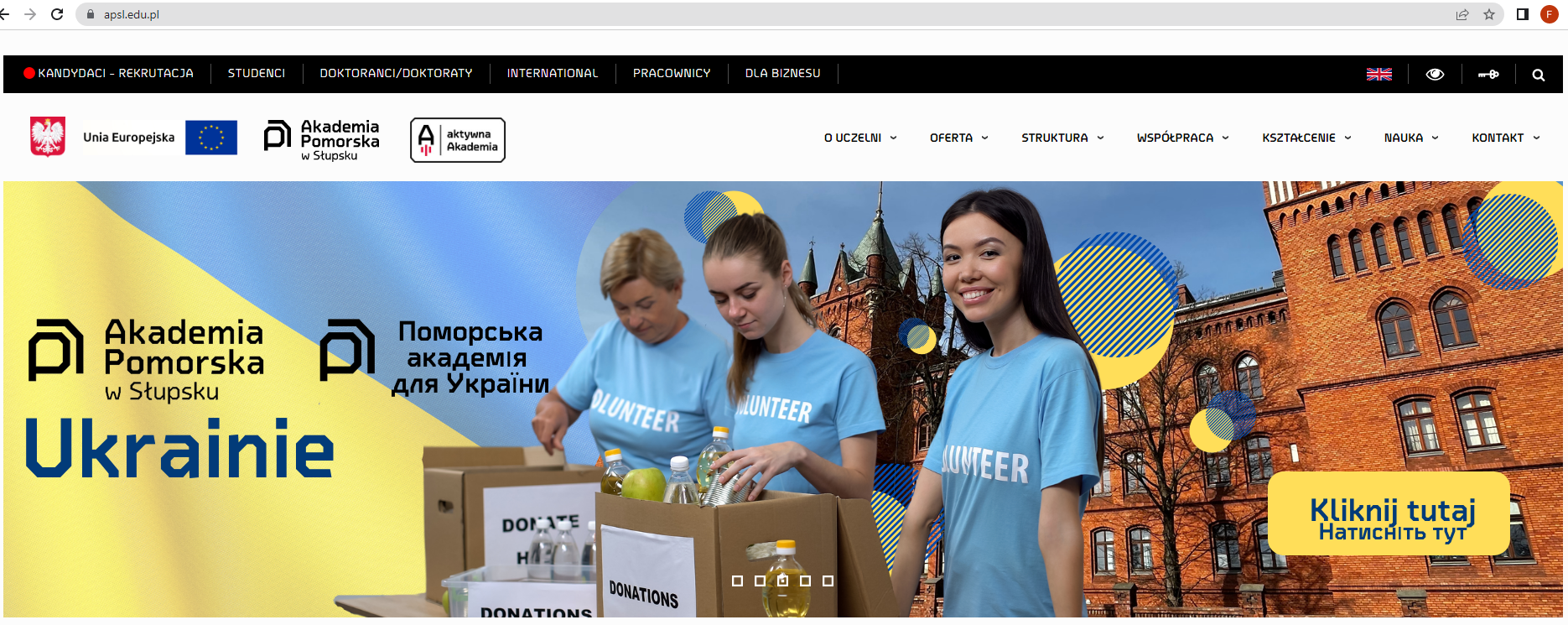 www.apsl.edu.pl
Biuro ds. Rozwoju i Współpracy
Мобільний додаток
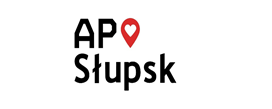 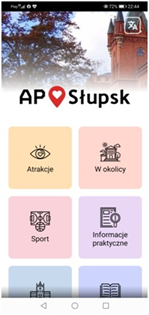 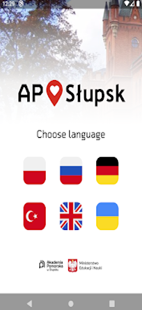 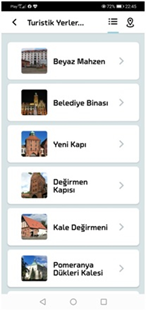 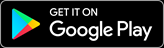 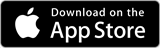 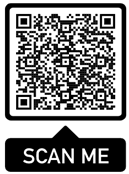 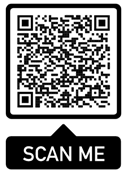 Biuro ds. Rozwoju i Współpracy
Сторінка на Facebook
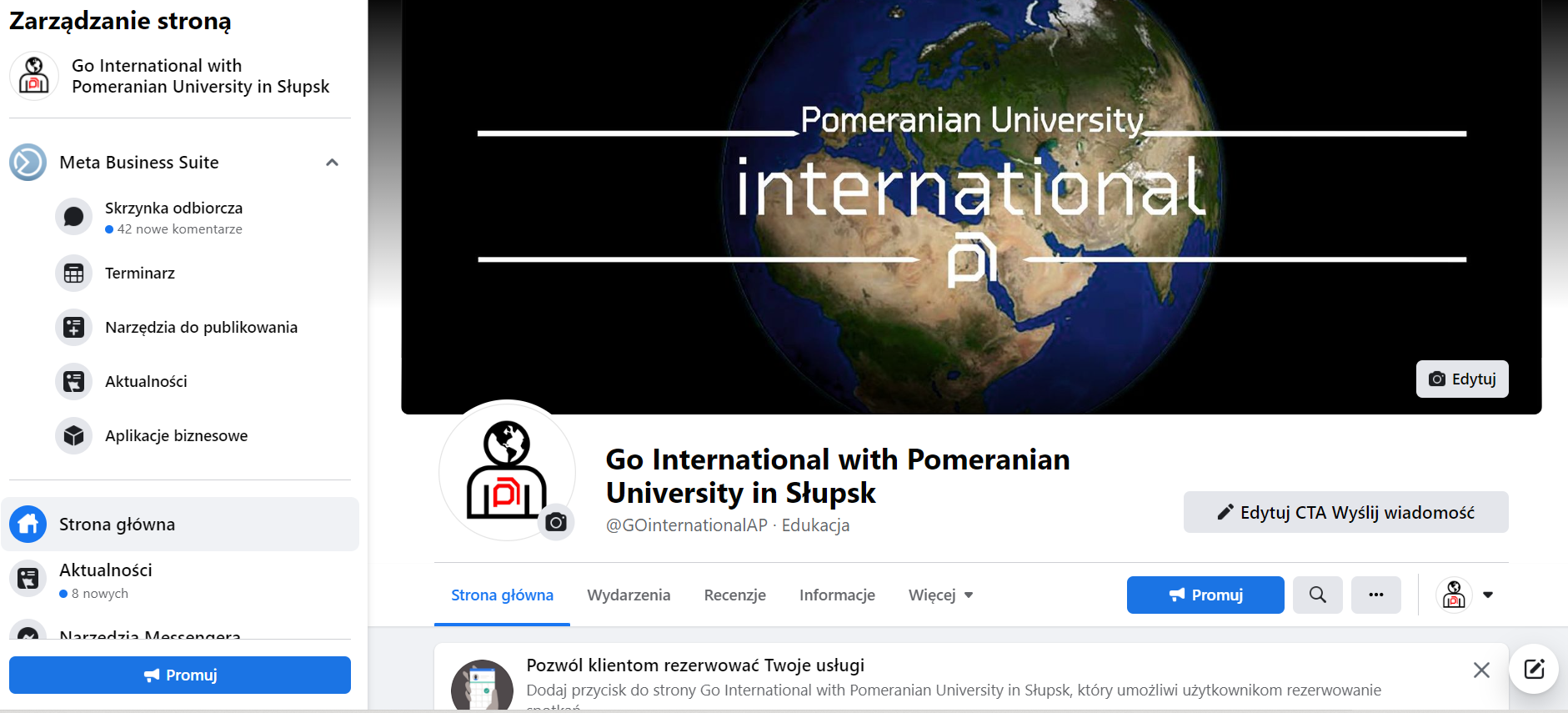 Biuro ds. Rozwoju i Współpracy
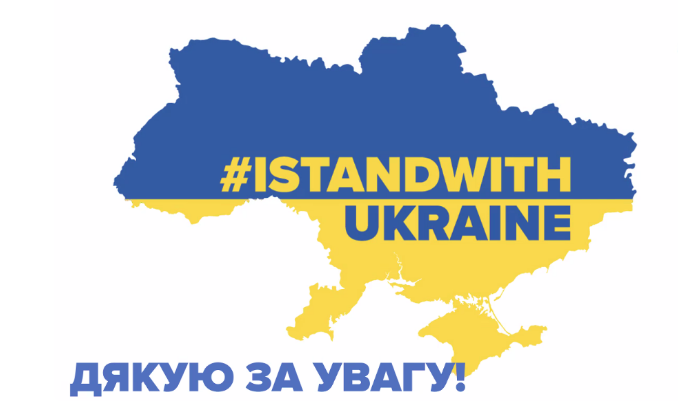 Контакт:

Обмін семестровий        
координатор:
Маріола Медвідь
mariola.medwid@apsl.edu.pl

Подвійний диплом
координатор:
Анна Колесник
anna.kolesnyk@apsl.edu.pl